Букет с секретом
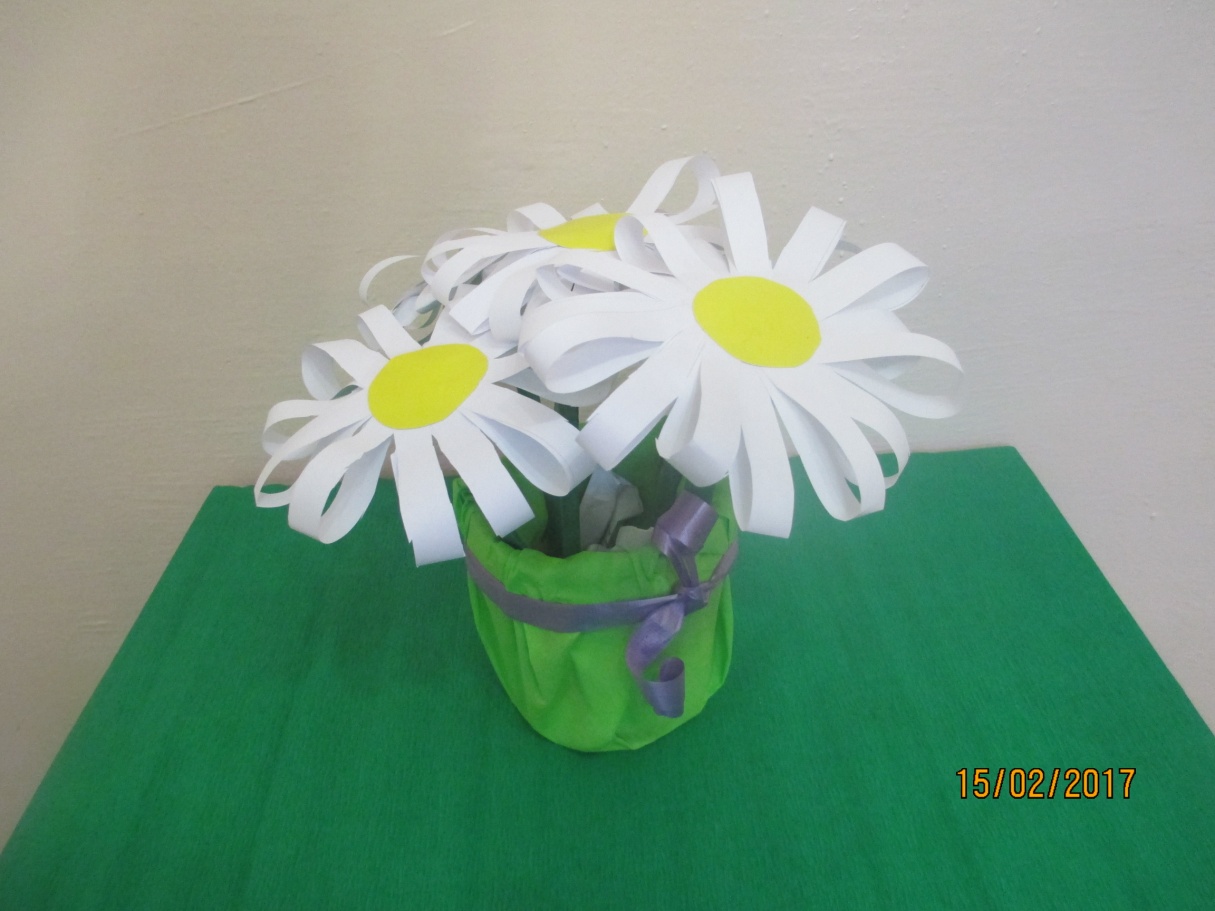 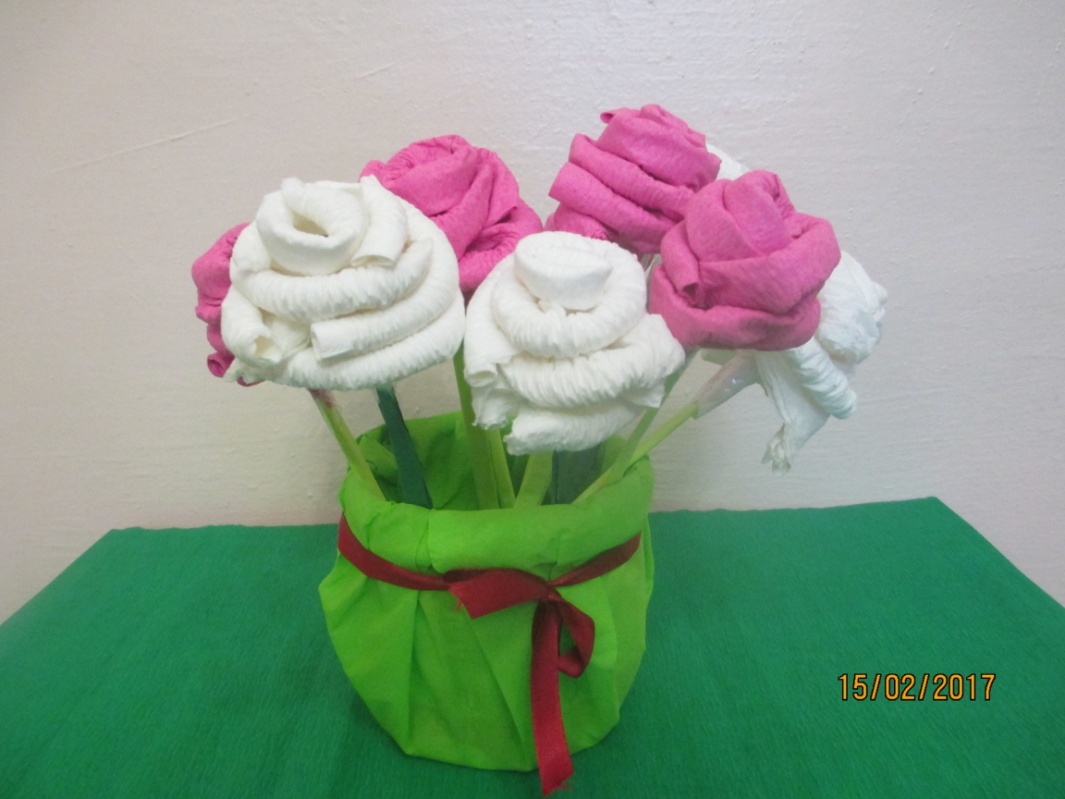 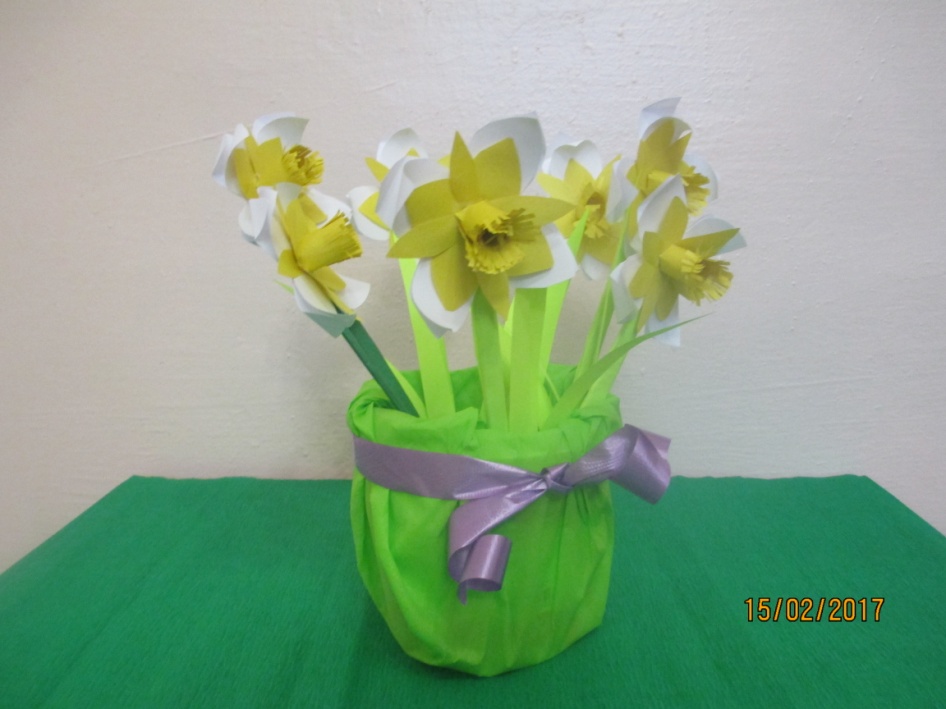 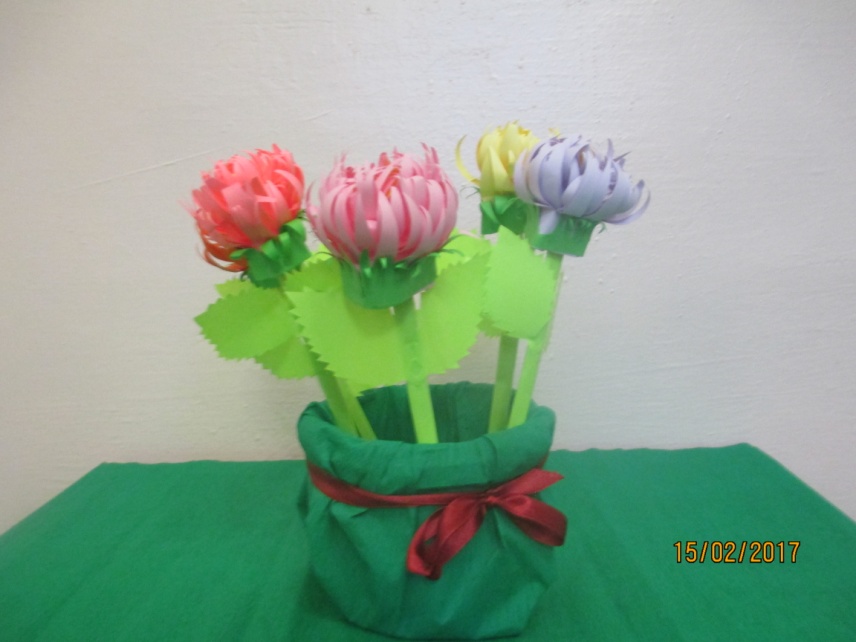 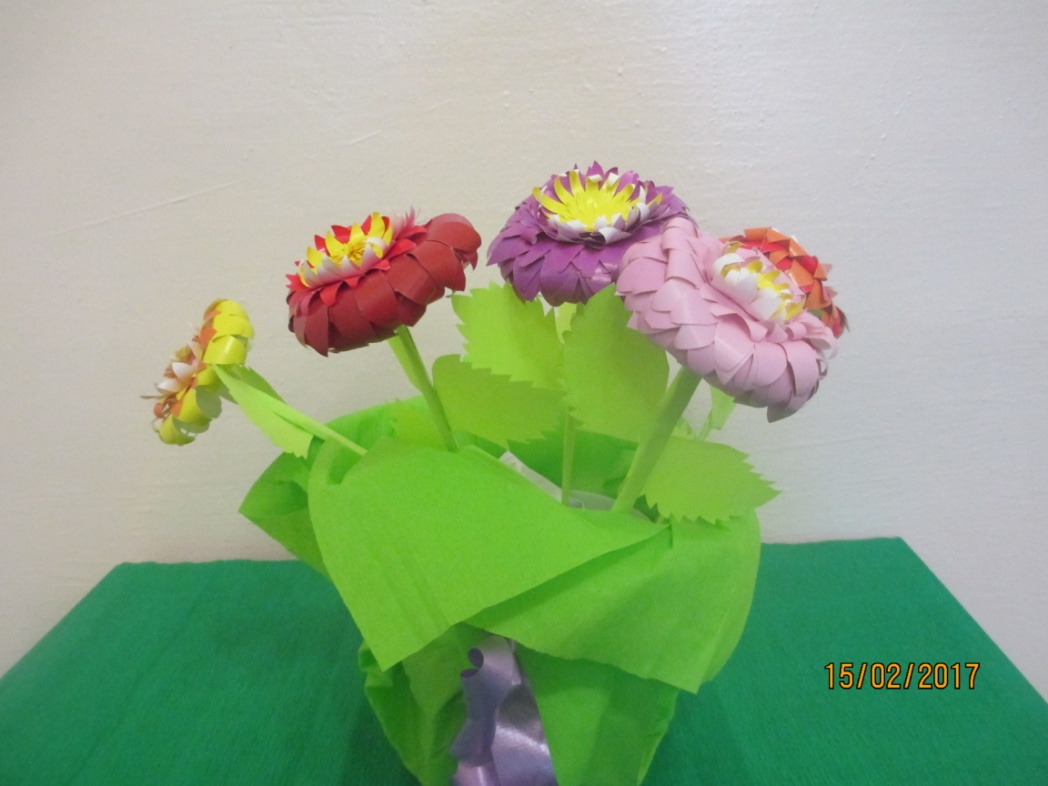 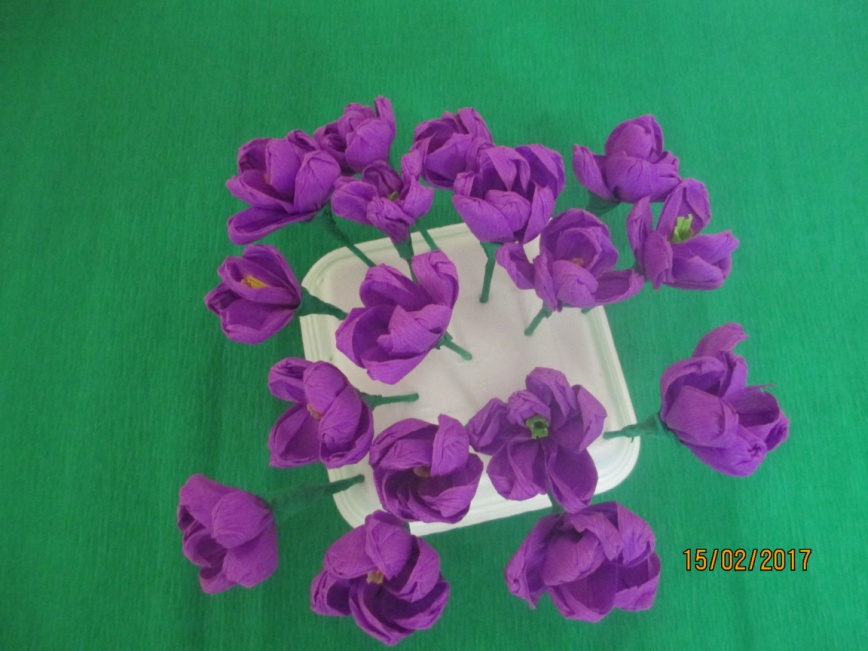 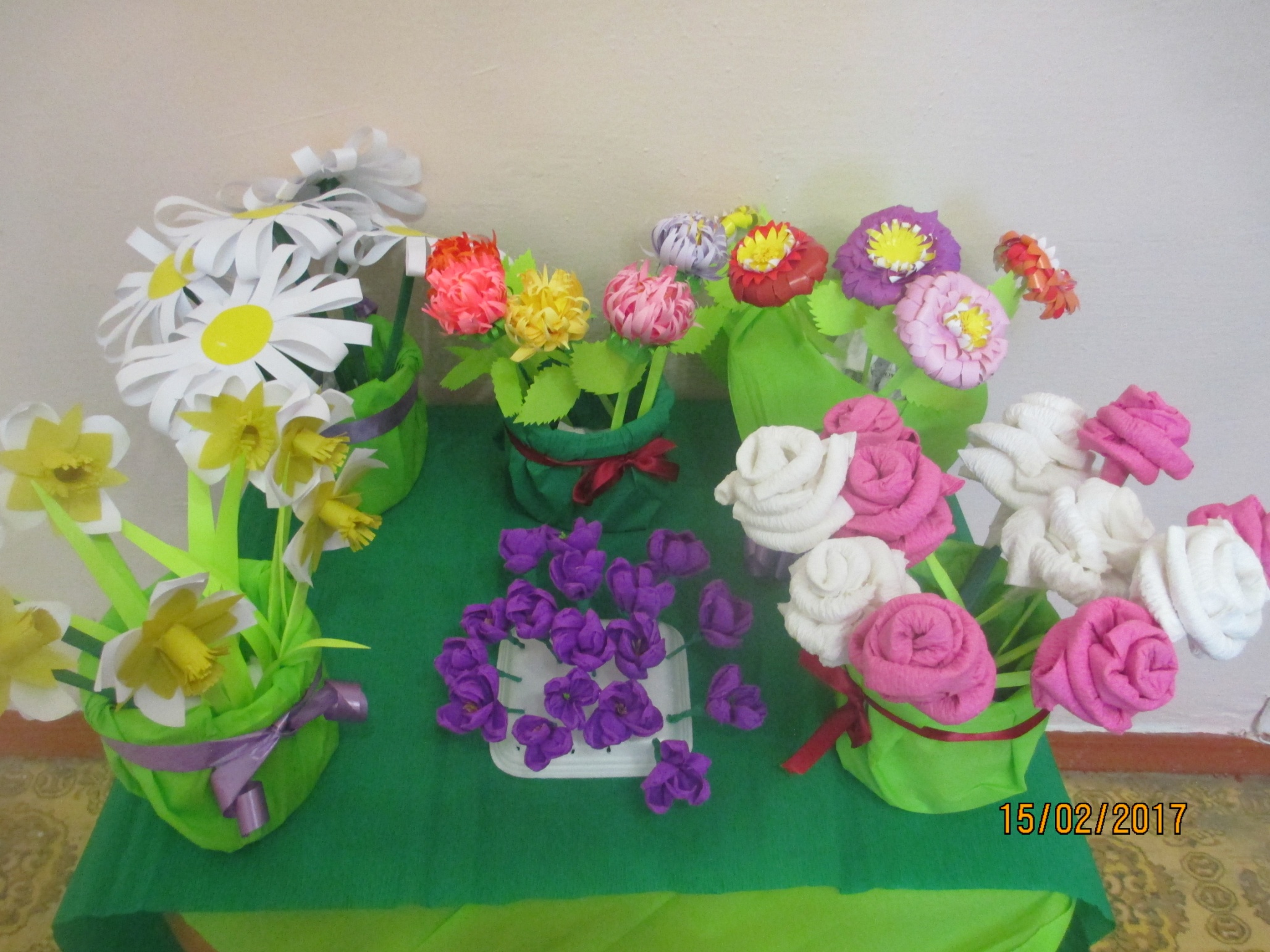